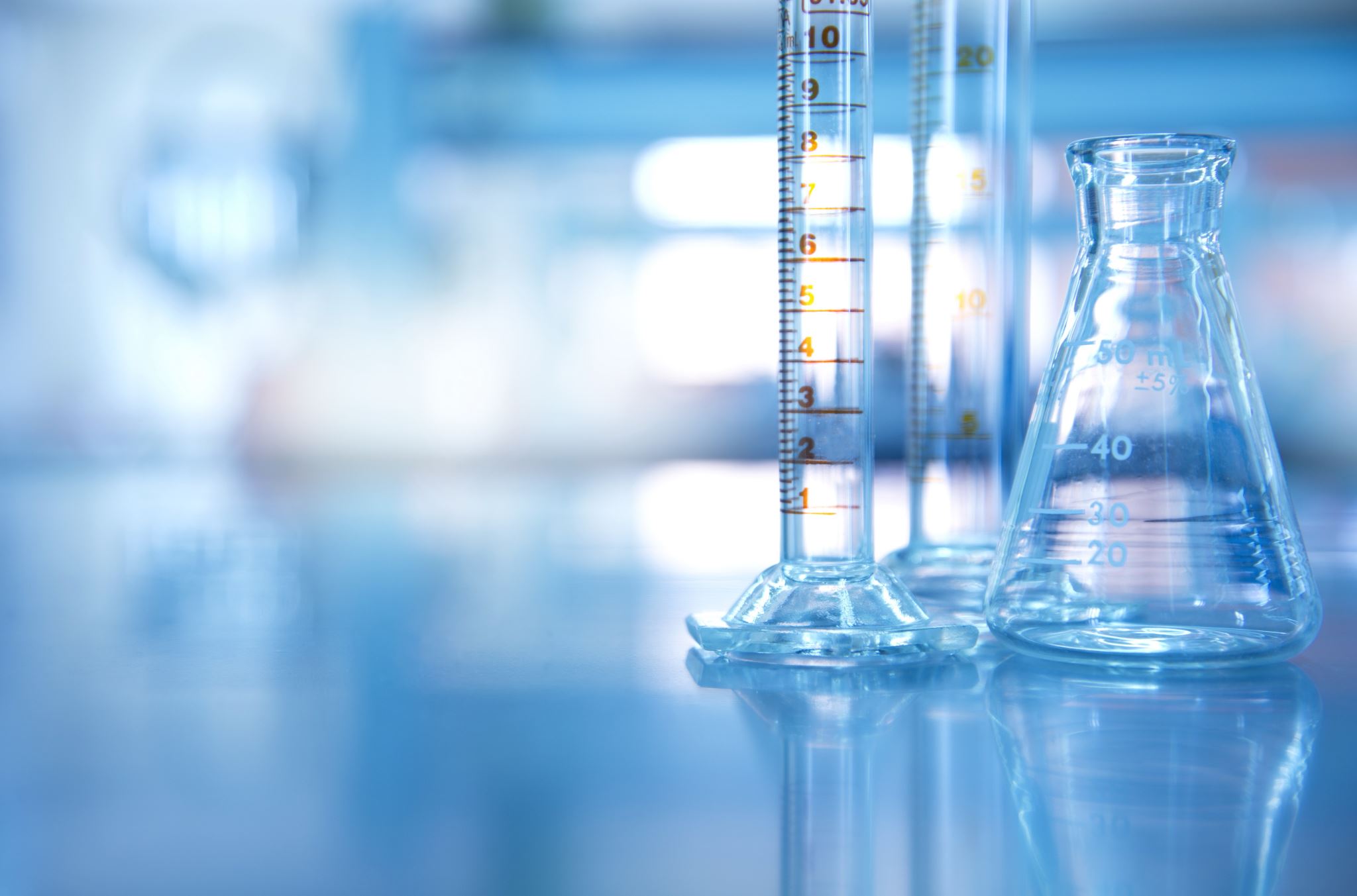 Chemistry
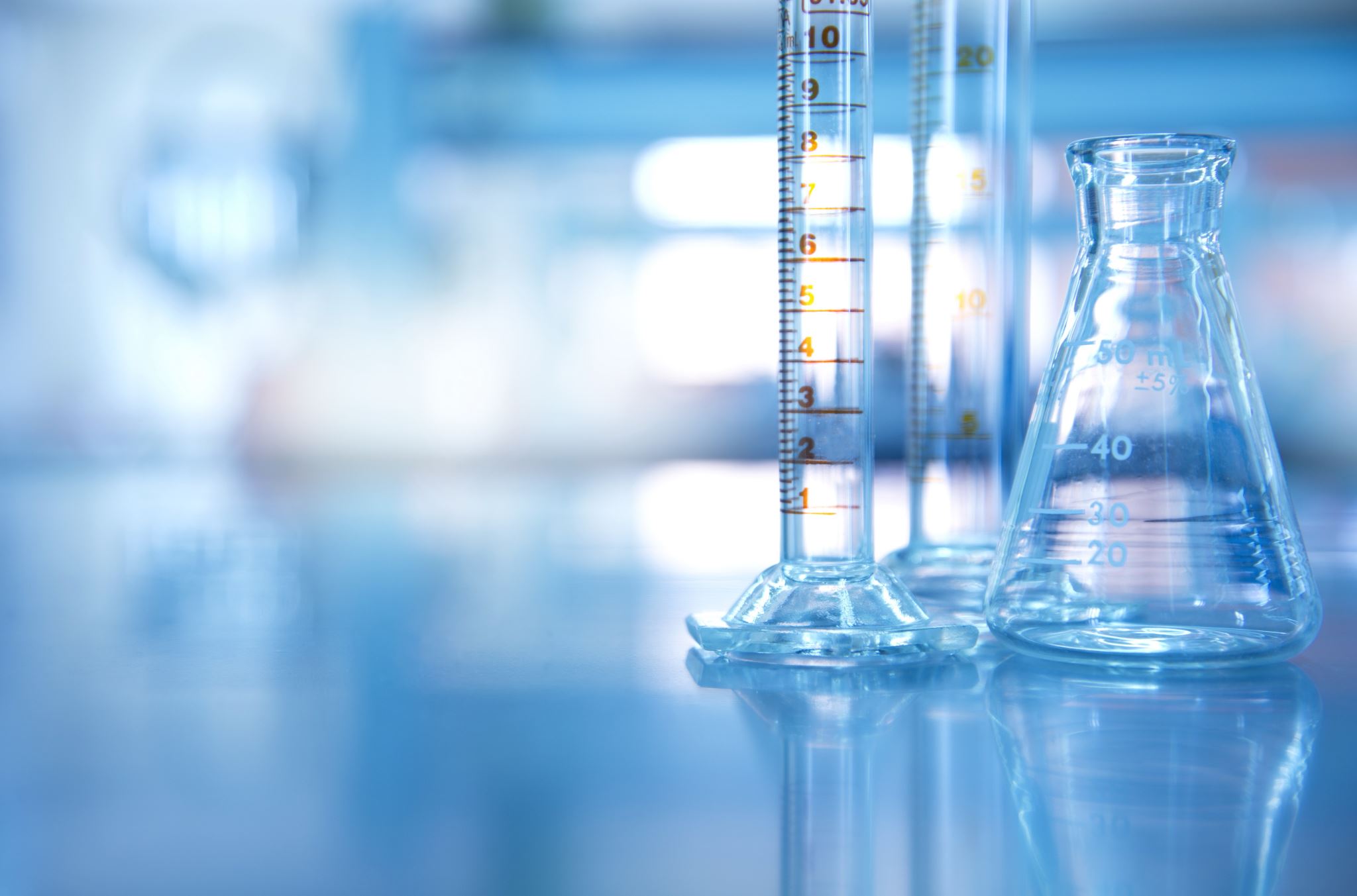 Requirement 1
Define the following:
Elements
Compounds
Chemical Symbols
Solutions
Define the following:
Periodic Table
Atoms
Combustion
Molecules
Define the following:
Proton
Acid
Neutron
Salt
Define the following:
Filtration
Distillation
Electron
Fractional Distillation
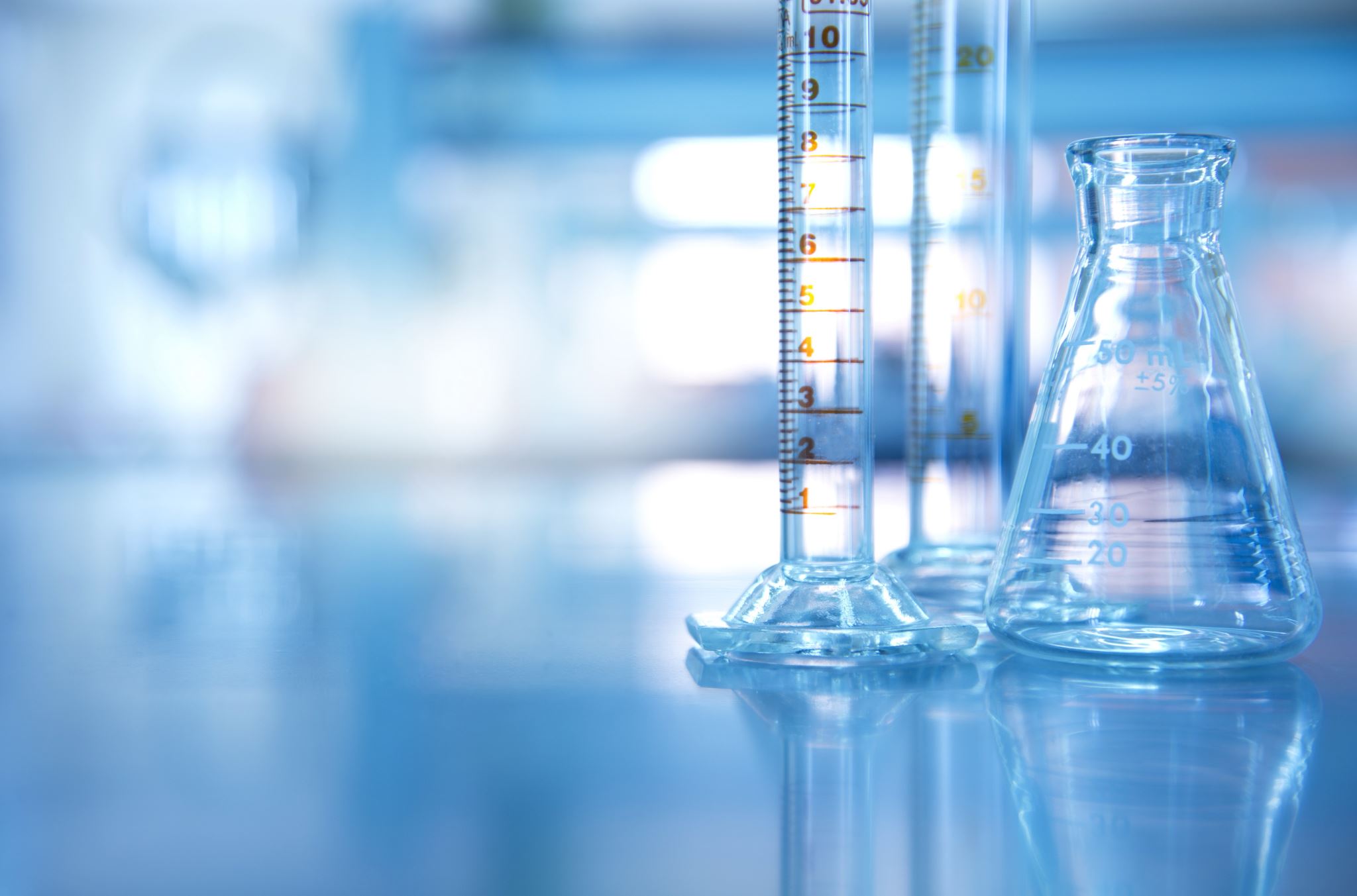 Requirement 2
What gases extinguish life and how?
Explain the principle of one kind of chemical fire extinguisher
1. Suffocation – The gas displaces oxygen and then body now starved of oxygen dies
2. Poisons – There are gases such as Cyanide gas HCN which are highly poisonous 
3. Explosion – Many gases are quite flammable and can explode quite destructively
Fire extinguishers work by smothering the fire
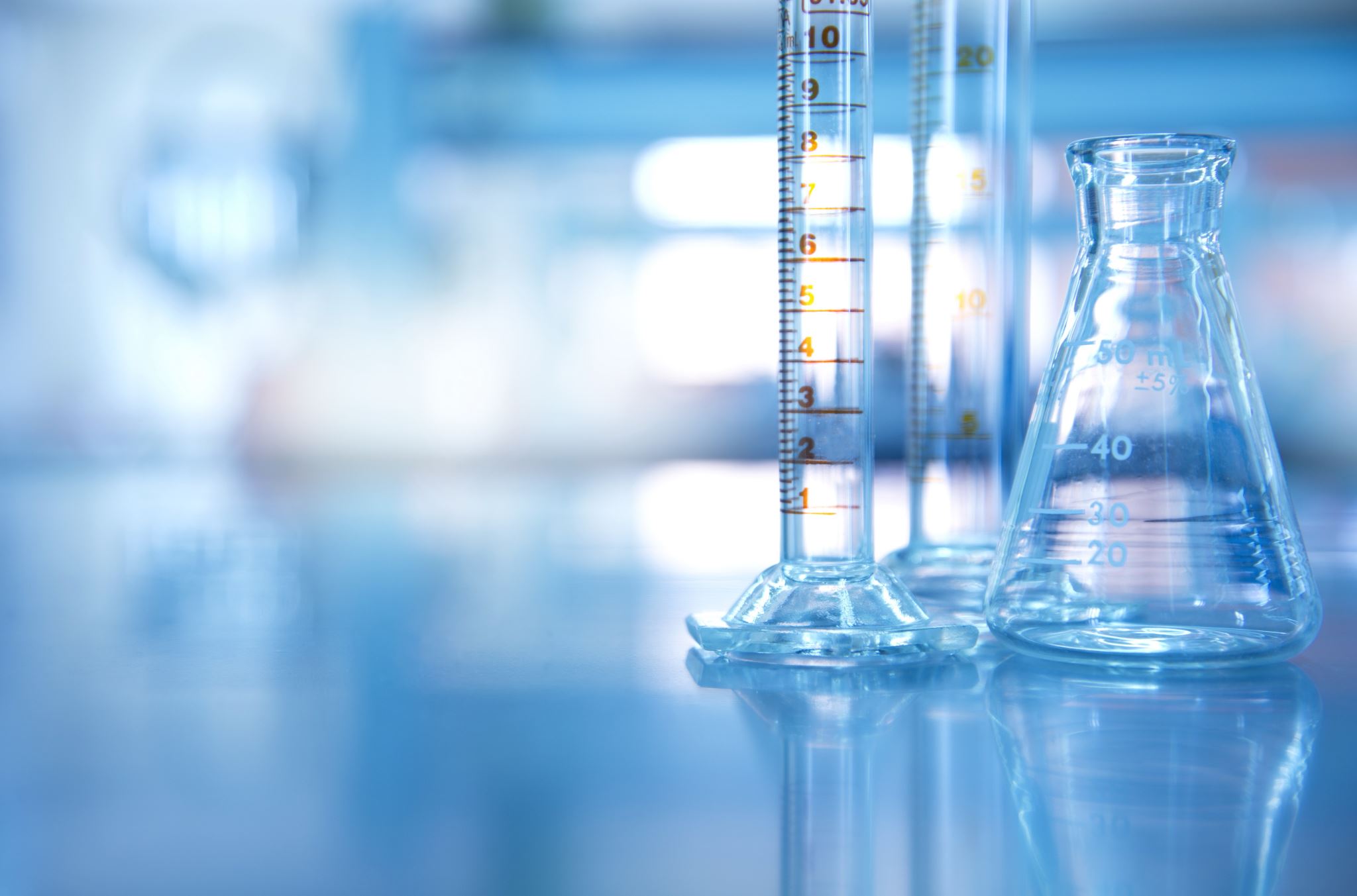 Requirement 3
Two common sources of carbon monoxide
Why is it dangerous?
1. Gas Stoves and dryers
2. Clothes dryers
It is harmful when breathed because it displaces oxygen in the blood and deprives the heart
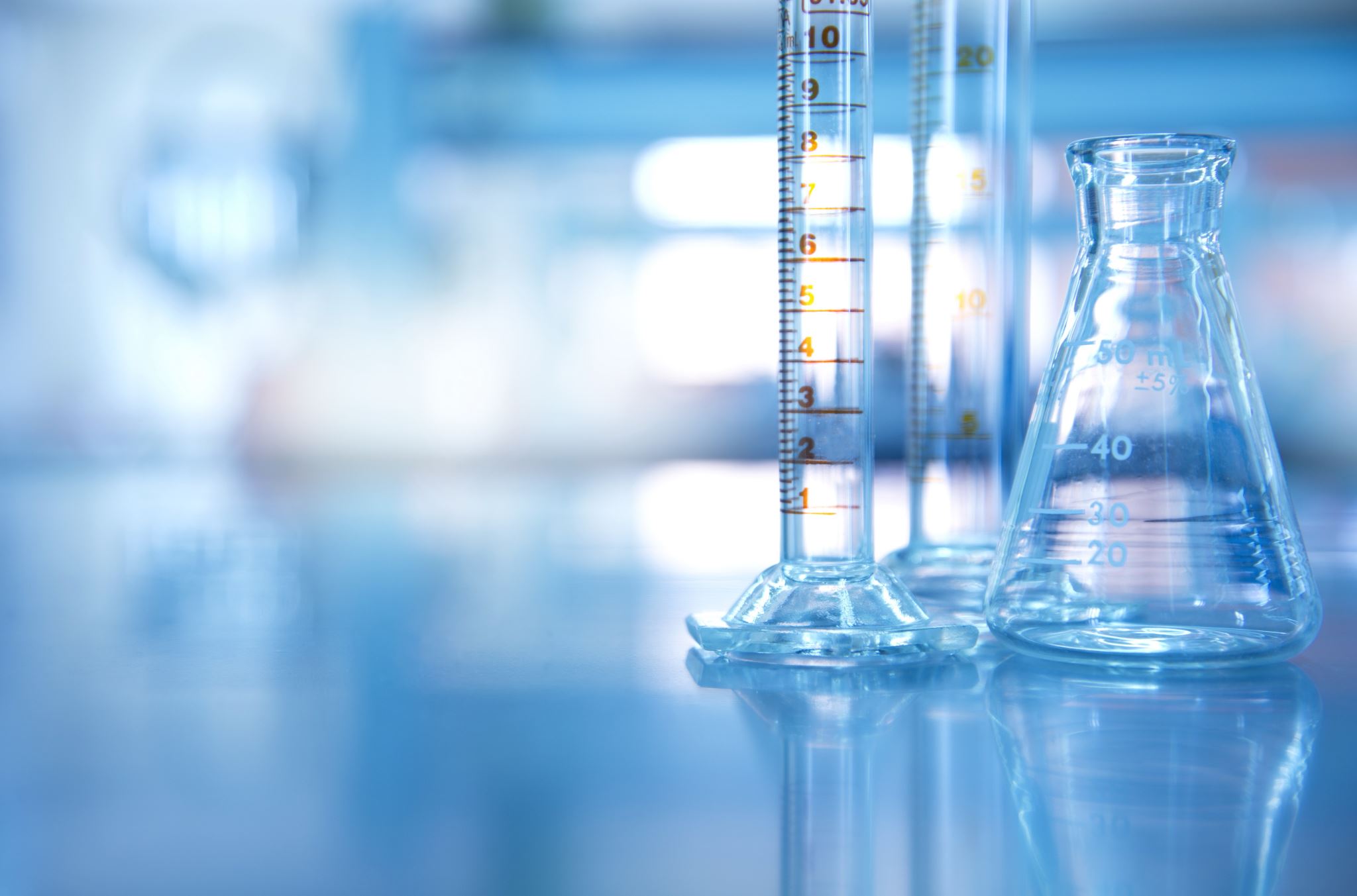 Requirement 4
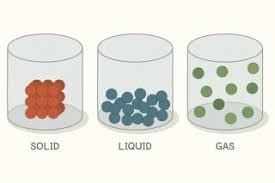 States of Matter
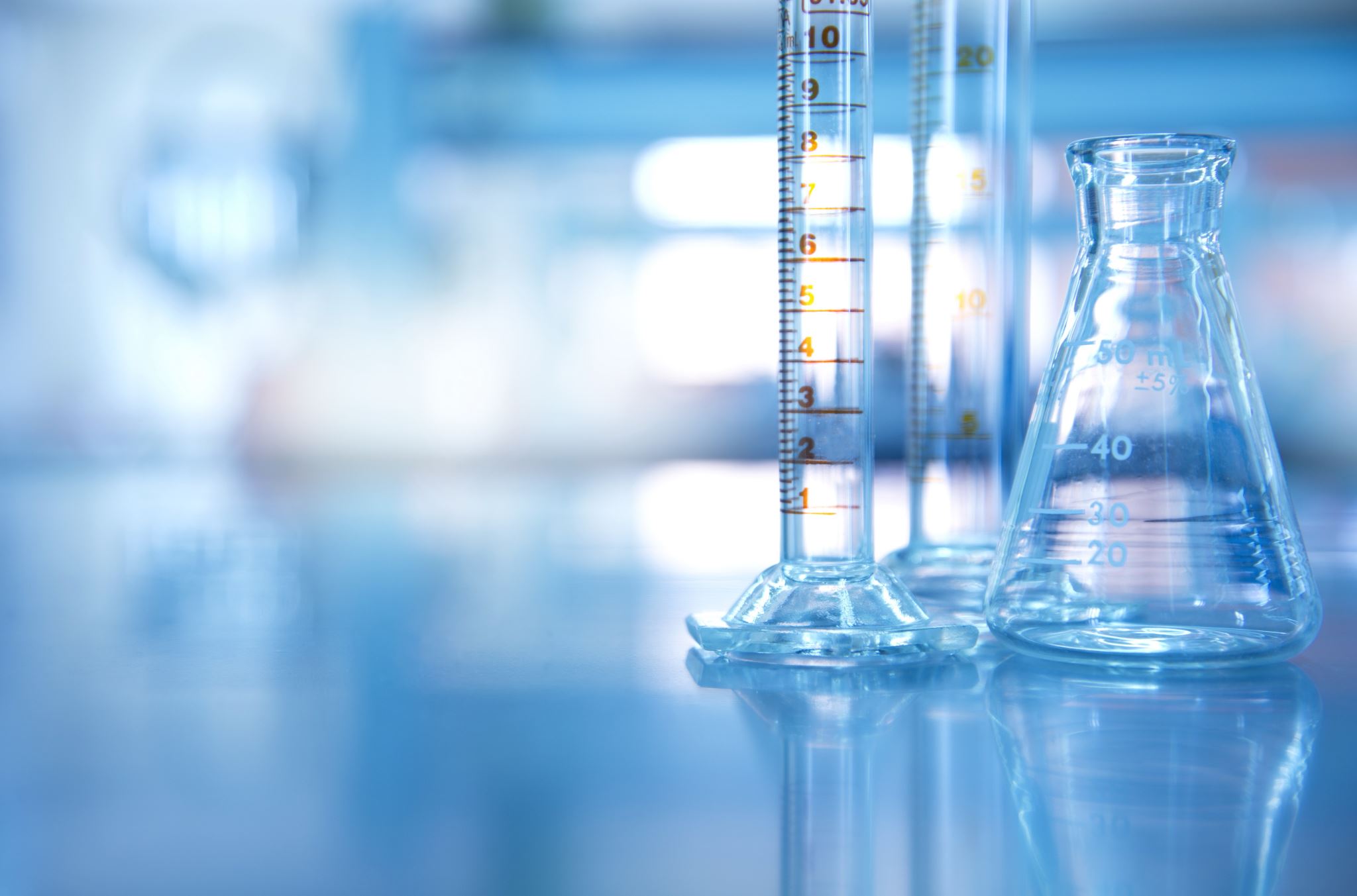 Requirement 5
Ice cube Experiment
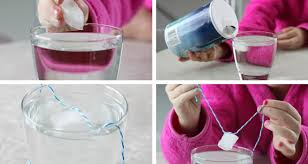 Equipment :
Ice
Salt
Water
Glass
String  
Method:
1. Put the ice cube in the glass
2. Tie a loop on the string and place it on the cube
3. Put a pinch of salt on the loop and cube
4. Wait a while then pull up the string
Egg experiment
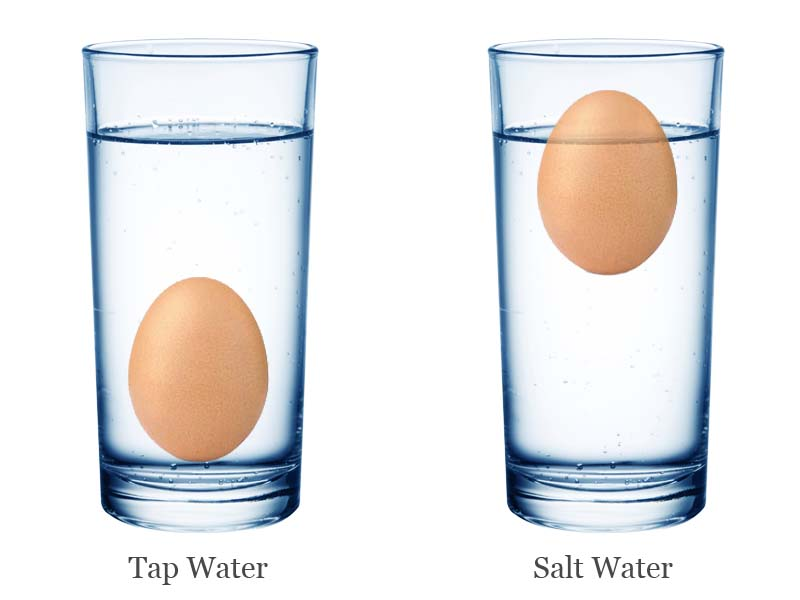 Equipment
Fresh (uncooked) egg
1 litre water
120ml sat
2 Bowls
Method
1. Add the salt and a half litre of water to a bowl and sitr until the salt dissolves
2. Add the other half litre of water to the other bowl – do not add any salt 
3. Place the egg in the salted water. It should float
4. Move the egg to the unsalted water. It should sink